VIOLENCIA DIGITAL DE GENERO
L.T.S María Antonieta Aguilar Mora
JULIO 2022
OBJETIVO
Conocer el marco legal aplicable en materia penal.

Identificar qué es la violencia digital y las sanciones aplicables.
¿QUÉ ES LA VIOLENCIA CIBERNÉTICA CONTRA LAS MUJERES?
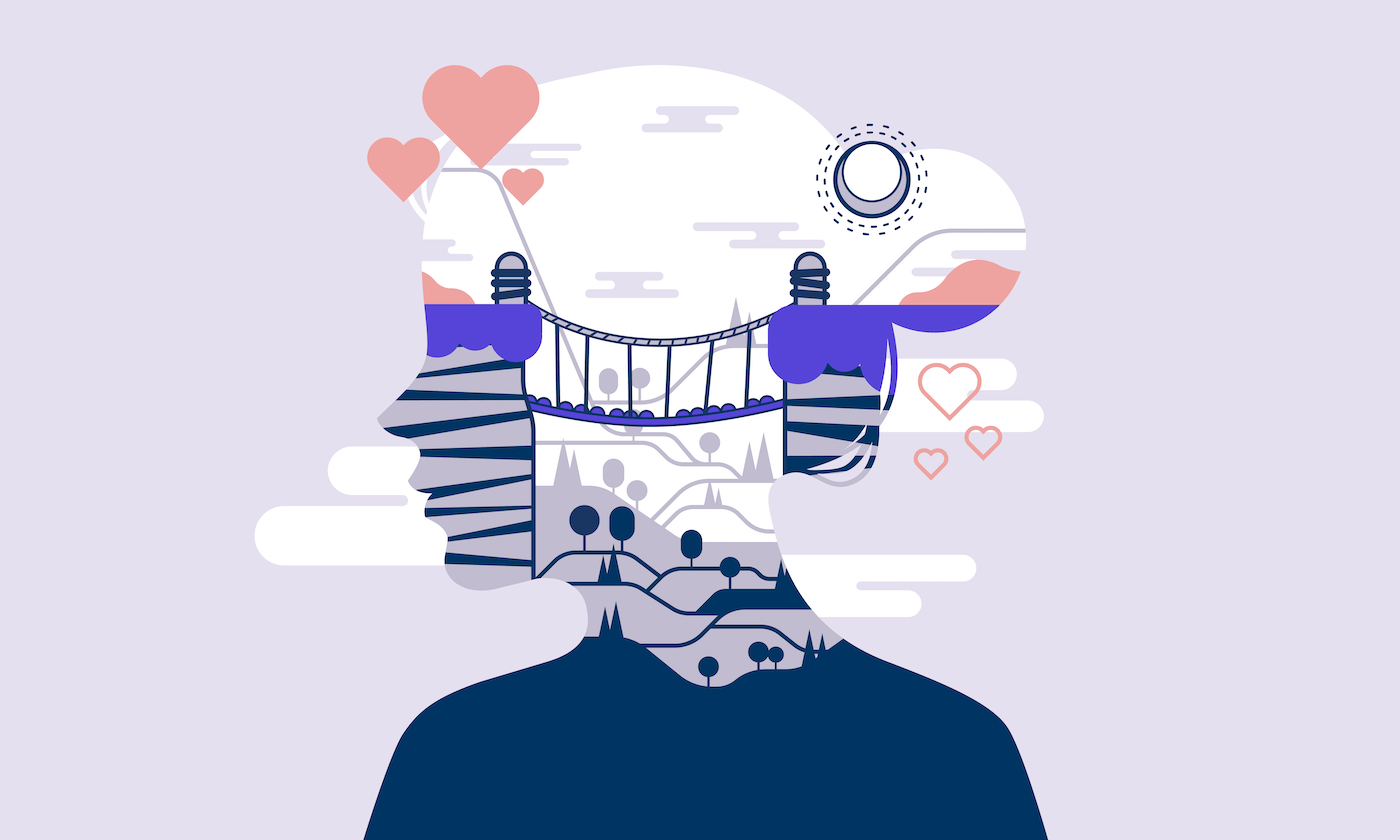 MARCO JUIRIDICO CDMX
El 5 de noviembre de 2020 el Senado de la República aprobó por unanimidad la Ley Olimpia.
Sin embargo desde 2018, 29 entidades han tipificado la violencia digital como un delito.
El 1 de junio de 2021 se publicaron en el Diario Oficial de la Federación diversas reformas a la Ley General de Acceso de las Mujeres a una vida libre de Violencia y al 
Código Penal Federal en materia de violencia digital y mediática, las cuales entraron en vigor el 2 de junio del mismo año.
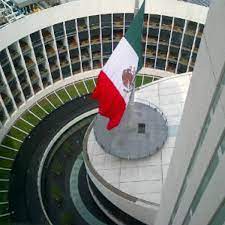 Delitos relacionados con violencia digital en la Ciudad de México 
En el Código Penal local se establecen actos realizados a través de medios digitales que están tipificados como delitos tales como: • Acoso sexual agravado en menores (artículo 179 bis). • Delito contra la intimidad sexual (artículo 181 quintus). • Amenazas de difusión de contenido sexual íntimo (artículo 209). • Extorsión (artículo 236).
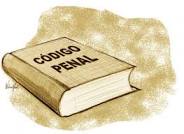 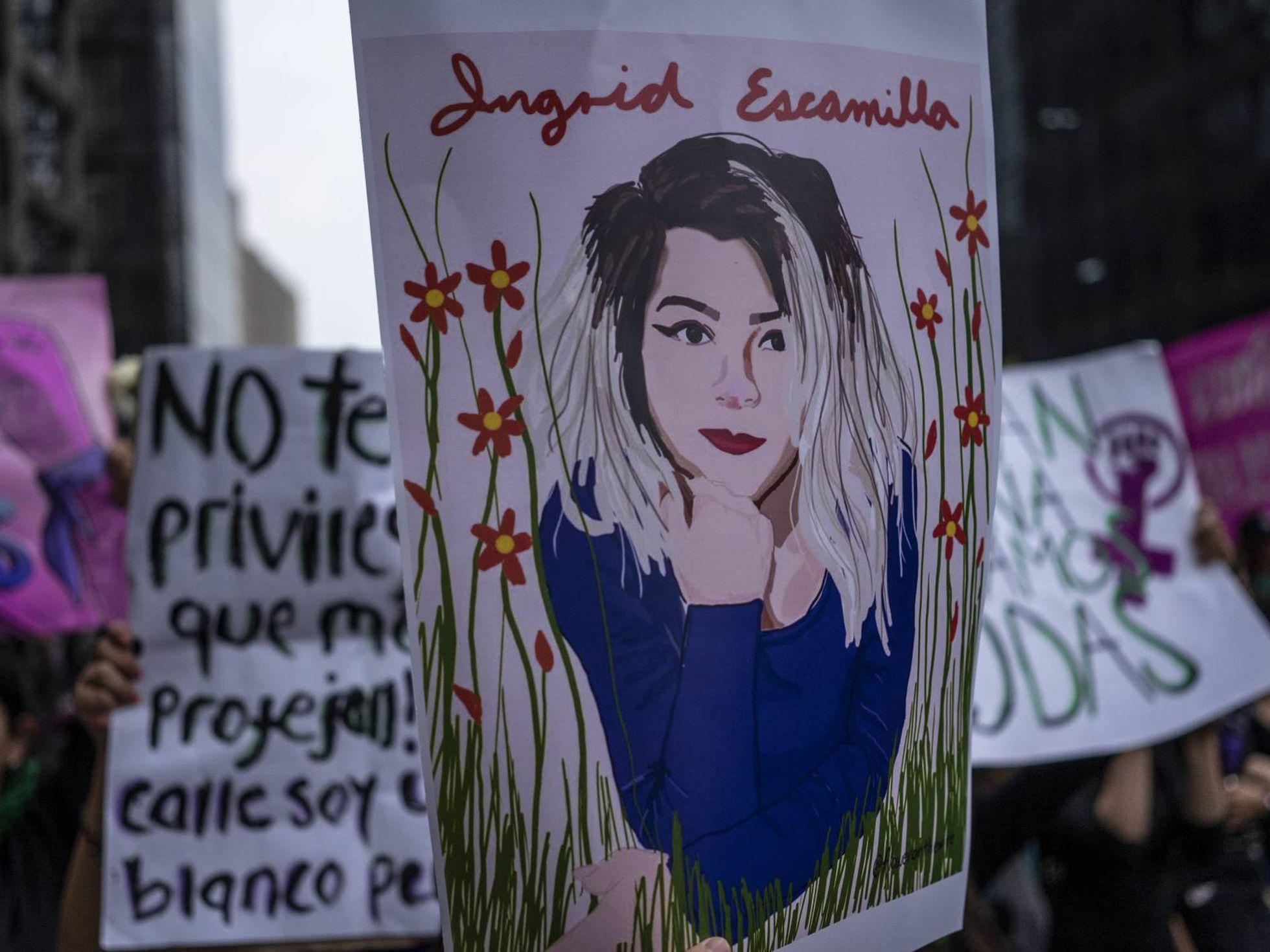 MARCO JUIRIDICO CDMX
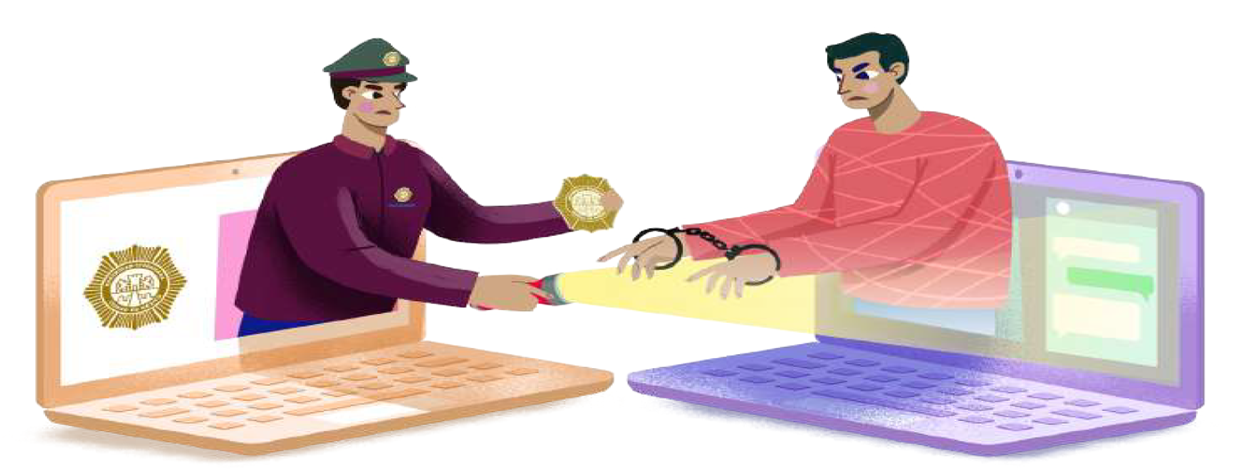 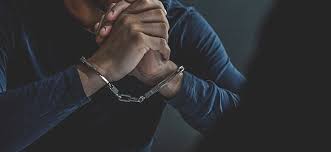 DELITOS CONTRA LA INDEMNIDAD DE PRIVACIDAD DE LA INFORMACIÓN SEXUAL
CAPÍTULO II
Violación a la Intimidad Sexual
Artículo 199 Octies.- Comete el delito de violación a la intimidad sexual, aquella persona que divulgue, comparta, distribuya o publique imágenes, videos o audios de contenido íntimo sexual de una persona que tenga la mayoría de edad, sin su consentimiento, su aprobación o su autorización.
En la Ciudad de México En el Código Penal local se establecen actos realizados a través de medios digitales que están tipificados como delitos tales como: 

Acoso sexual agravado en menores (artículo 179 bis). 

Delito contra la intimidad sexual (artículo 181 quintus). 

Amenazas de difusión de contenido sexual íntimo (artículo 209). 

Extorsión (artículo 236).
MARCO JUIRIDICO GENERAL DEL HOSTIGAMIENTO Y ACOSO LABORAL
En 2020 se modificó la Ley de Acceso de las Mujeres a una Vida Libre de Violencia de la Ciudad de México para incluir la modalidad de violencia digital, cuya definición es: Cualquier acto realizado a través del uso de cualquier medio tecnológico, por el que se obtenga, distribuya o difunda contenido sexual íntimo de una persona sin su consentimiento
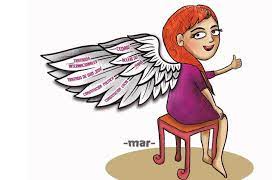 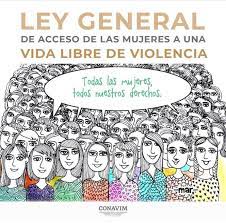 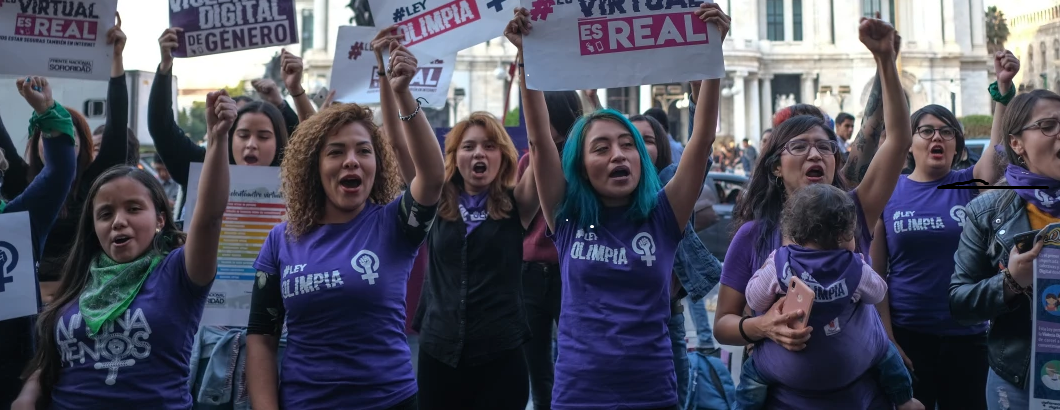 ¿Qué es la ‘Ley Olimpia’?
Es un conjunto de reformas –principalmente a los códigos penales de cada entidad– mediante las cuales se reconoce la violencia digital (ciber venganza, ciber porno y acoso sexual) como un tipo de delito y violencia contra las mujeres, por lo que se establecen sanciones como multas económicas o penas de cárcel para quien difunda en internet contenido íntimo de otra persona sin su consentimiento.
.
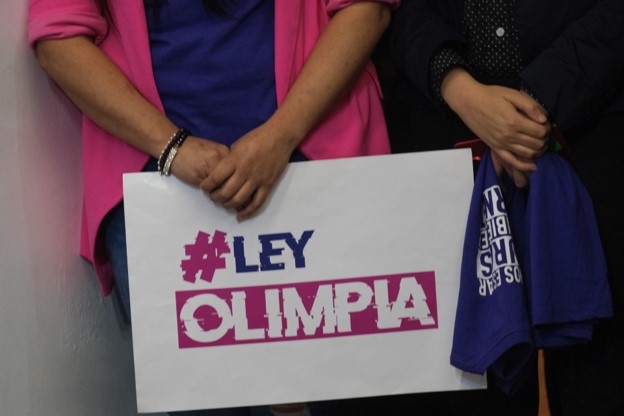 ESTADISTICA
En 2020, según el Instituto Nacional de Estadística y Geografía, 
En la Ciudad de México más de un millón de personas de 12 años y más que utilizaron internet fueron víctimas de ciberacoso,
de éstas 52.9% fueron mujeres y 
47.1% hombres. 
Se resalta que, durante ese año, más de 160 000 mujeres reportaron haber recibido insinuaciones o propuestas sexuales a través de los medios digitales.
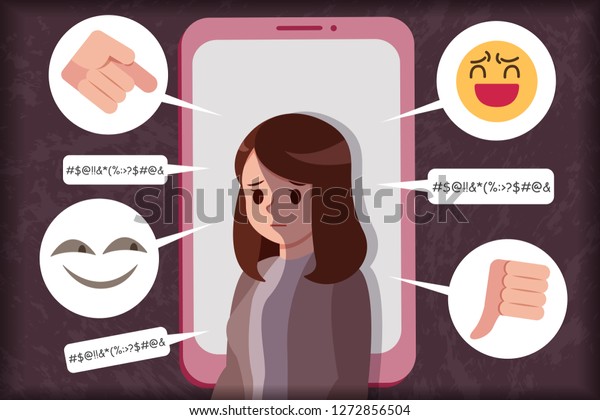 .
¿QUE ES LA VIOLENCIA DIGITAL?
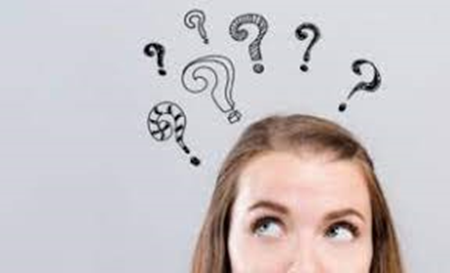 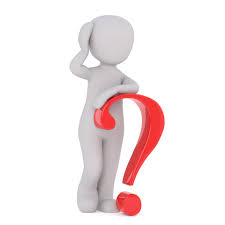 .
Los actos de violencia cometidos a través del uso de las tecnologías de la información y la comunicación (tic), como las plataformas de internet, las redes sociales y el correo electrónico, son considerados violencia digital, la cual puede ser ejercida, directa o indirectamente, por cualquier persona, organización, empresa, e inclusive por las autoridades.
La violencia digital contra las mujeres y niñas mediante las redes sociales (también conocida como ciberviolencia), puede tener diversas manifestaciones como el ciberbullying, 
el sexting, 
el stlaked, 
el grooming, 
el shaming, 
y el doxing.
 
Algunos otros ejemplos son la difusión, sin el consentimiento de la víctima, de sus datos e imágenes personales, amenazas, difamaciones, acoso, humillación, ataques que afectan la libertad de expresión de las mujeres,  entre otras.  
Vías para ejercer la ciberviolencia:
.
Ciberacoso
Es acoso o intimidación por medio de las tecnologías digitales. 
Sexting 
Mensajes de texto subidos de tono.
Stalked
Acosada- asechada
Grooming
Acoso sexual a menores de edad a través de medios informáticos o telemáticos, fundamentalmente mediante chats y redes sociales. (RAE)
Shaming.
Vergonzoso- bochornoso
Doxing
El término “doxing” es la abreviación de “exponer dox”, siendo “dox” un término coloquial para referirse a los documentos. Por lo general, el doxing es una acción maliciosa que un hacker realiza contra personas con las que está en desacuerdo o que considera desagradables.
Shaming.
.
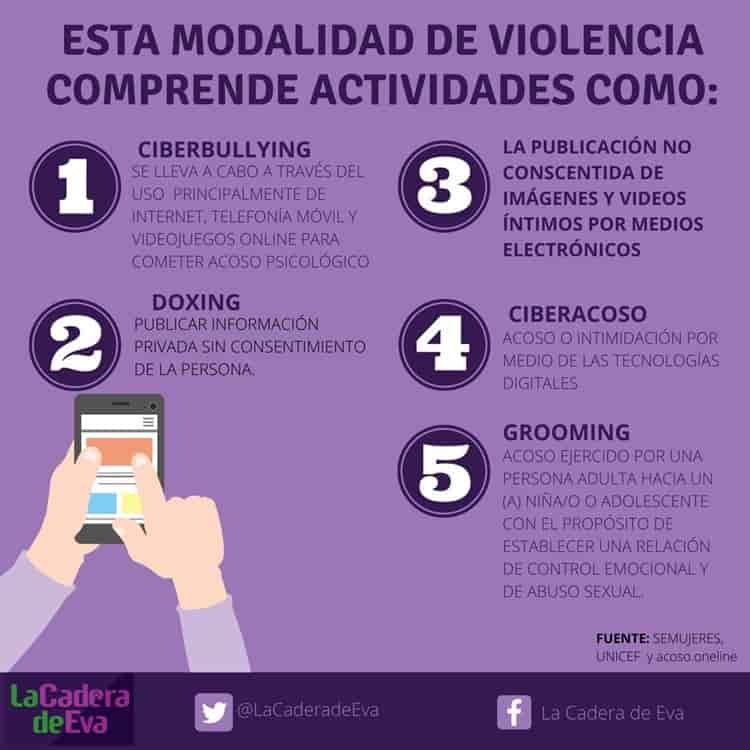 Vías para ejercer la ciberviolencia:
La violencia digital mediante redes sociales contra las mujeres y niñas representa un obstáculo para su acceso seguro a las comunicaciones e información digital, genera consecuencias psicológicas, emocionales y sociales para las víctimas y limita el pleno uso, goce y disfrute de sus derechos humanos.
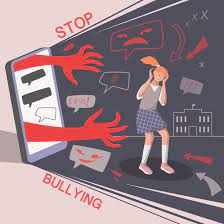 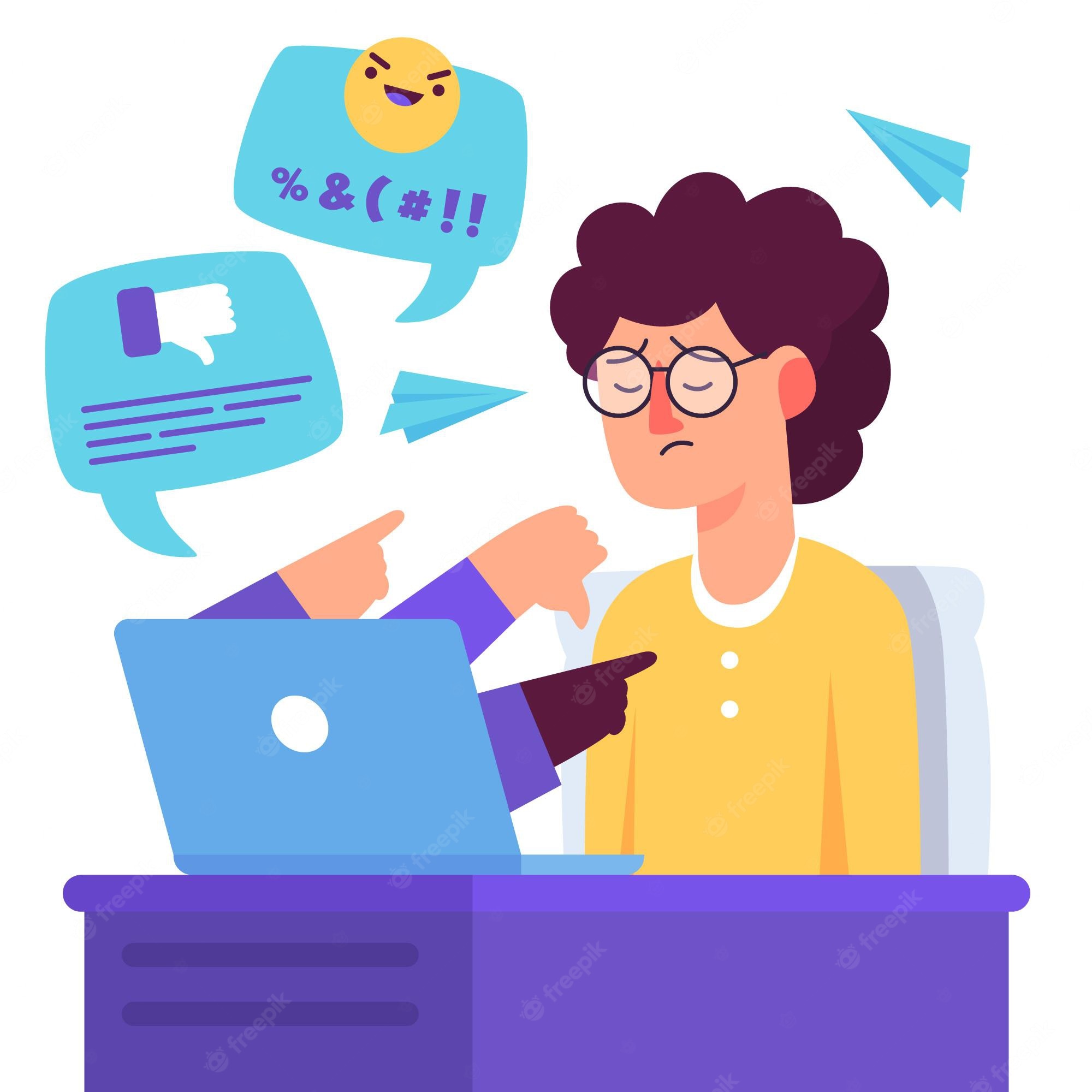 .
Afecta a todas las personas, pero vulnera de manera particular los derechos y las libertades de niñas, niños, adolescentes y mujeres.
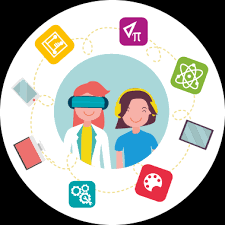 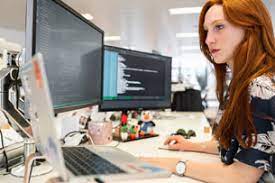 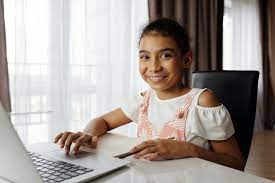 Vías para ejercer la ciberviolencia:
Plataformas de internet, teléfonos móviles, mails, mensajes de texto, fotografías, videos, chats, páginas web, videojuegos, a través de los medios de comunicación también se generan contenidos que representan violencia contra las mujeres.
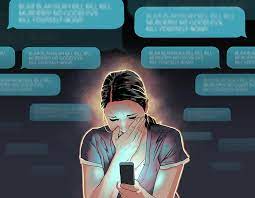 .
¿Qué es la violencia mediática?
Son actos realizados a través de cualquier medio de comunicación que promueven directa o indirectamente estereotipos sexistas, apología de la violencia contra las mujeres y las niñas, producen o permiten la difusión de discurso de odio sexista y discriminación de género o desigualdad entre mujeres y hombres.
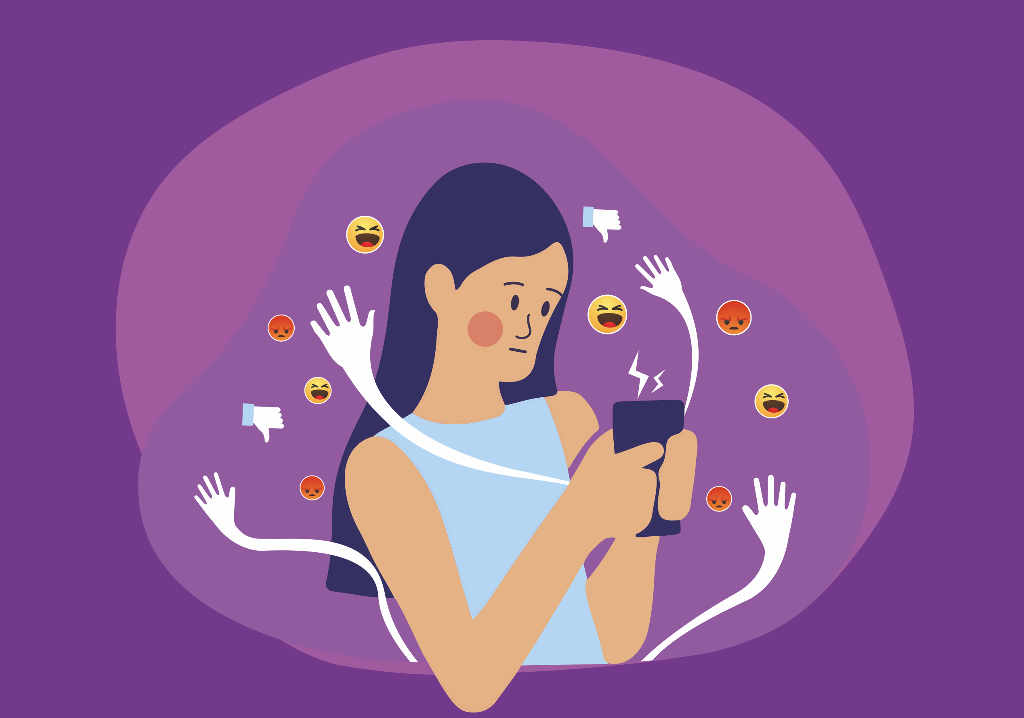 “Es toda acción dolosa realizada mediante el uso de tecnologías de la información y la comunicación, por la que se exponga, distribuya, difunda, exhiba, transmita, comercialice, oferte, intercambie o comparta imágenes, audios o videos reales o simulados de contenido íntimo sexual de una persona sin su consentimiento, sin su aprobación o sin su autorización y que le cause daño psicológico, emocional, en cualquier ámbito de su vida privada o en su imagen propia.”
La Organización de Naciones Unidas lo define como un comportamiento violento en línea que va dese el acoso en línea y el agravio público hasta el deseo de infligir daño físico, incluidos los ataques sexuales, los asesinatos y los suicidios inducidos, UNESCO
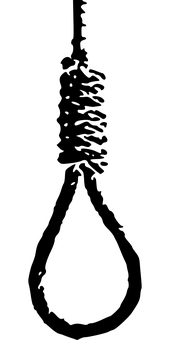 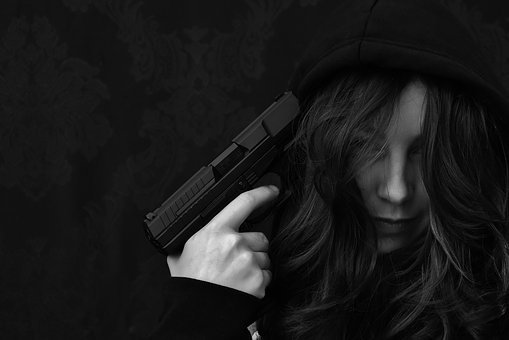 Es importante recordar que no se debe culpar a las niñas y mujeres que son víctimas de violencia mediática a través de internet. Ninguna mujer busca, induce ni provoca actos violentos hacia ella en plataformas digitales, su vida, libertad e integridad debe ser respetada en la vida offline y online.
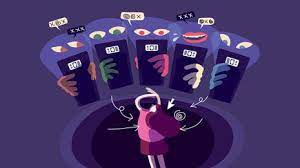 ¿QUÉ DERECHOS HUMANOS  PUEDE VULNERAR LA VIOLENCIA DIGITAL?
Los derechos humanos que se ponen en riesgo son múltiples, entre ellos están los siguientes: 
Vida libre de violencia:
 Significa que puedas hacer uso de los espacios digitales de manera segura. 
A la propia imagen 
Implica decidir en forma libre sobre la manera en que te muestras frente a las y los demás, y no ser molestada o molestado por ello. 
A la vida privada 
Implica el libre desarrollo de tu personalidad y de los aspectos esenciales que constituyen tu identidad. Al honor-honra y dignidad Significa que tu dignidad, méritos y cualidades sean reconocidos y respetados. A la intimidad Que no se interfiera arbitraria o ilegalmente en tu vida privada, ni que se difunda información o datos personales tuyos que permitan identificarte y atenten contra tu honra, imagen o reputaciónDelitos relacionados con violencia digital
.
¿QUÉ DERECHOS SE TIENEN AL UTILIZAR LOS MEDIOS DIGITALES?
Libertad de expresión y acceso a la información
Puedes buscar, recibir y difundir información e ideas de toda índole, a través de cualquier procedimiento o medio de comunicación. 
No debes recibir agresiones a causa de tus opiniones o por la información que recibas, indagues o divulgues. 
Acceso a la justicia Puedes acudir a instancias o tribunales imparciales que esclarezcan los hechos y las responsabilidades frente a los actos que violen tus derechos. Integridad personal 
Que se respete tu integridad física, psíquica, sexual y moral. 
Acceso a internet 
Que accedas de forma universal al servicio con calidad e integridad, bajo los principios de apertura, descentralización y neutralidad, en igualdad de condiciones, pluralismo, no discriminación y privacidad.
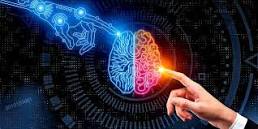 EFECTOS DE LA VIOLENCIA DIGITAL
La violencia digital es real y tiene efectos tangibles que trascienden lo virtual e impactan a las personas. Entre las principales afectaciones están: 
Daños a la integridad física y psicoemocional: 
Estrés, angustia, ira, enojo, depresión, miedo, ansiedad, ataques de pánico, dolores de cabeza e incluso suicidios.
Daños en la esfera social, profesional y económica: 
Aislamiento social y familiar, autocensura y retiro de actividades en medios digitales.
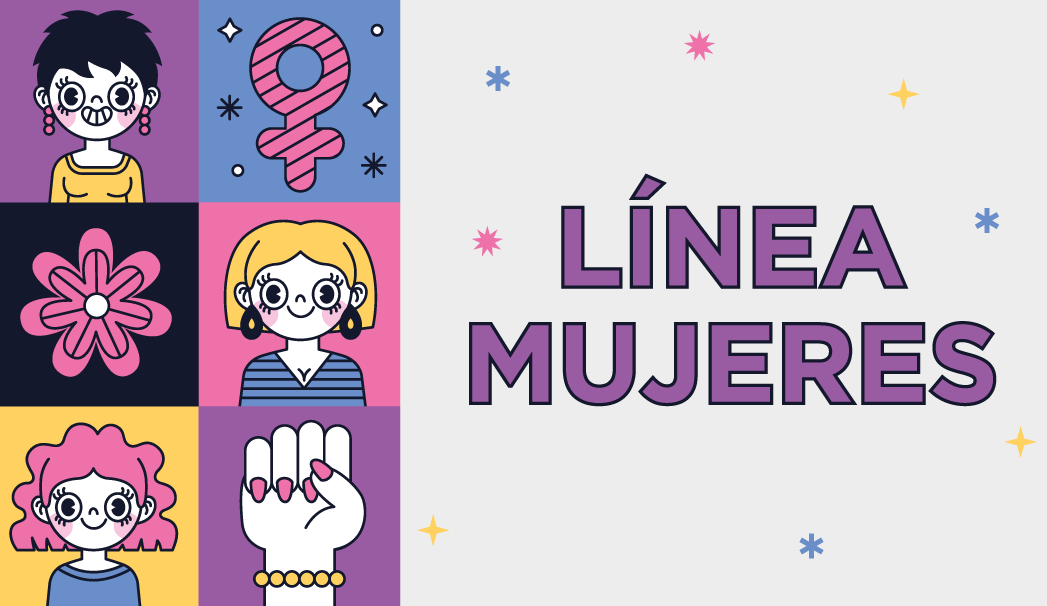 Línea Mujeres 
Es un servicio especializado que brinda *0311 Locatel, para detectar y atender la violencia contra las mujeres y niñas en la Ciudad de México, mediante asesoría jurídica, psicológica y médica

Para mayor información, comunícate al *0311 o 55 5658 1111 y solicita la Línea Mujeres de los Servicios Especializados, te atendemos telefónicamente las 24 horas y vía chat de 10 a 18 horas, los 365 días del año. 
Consejo Ciudadano 55 5533 5533 @consejociudadanomx.org
CTA Centro de Terapia de Apoyo a Víctimas de Delitos Sexuales
Atención de Trabajo Social Atención Médica (orientación de la Interrupción Legal del Embarazo y administración de medicamentos antirretrovirales para disminuir los riesgos por VIH, dentro las 72 hrs, posteriores a la exposición de riesgo, así como la anticoncepción de emergencia).
Asesoría y asistencia jurídica, a victimas directas e indirectas de algún delito sexual.

Tiempo de respuesta
Los servicios que se brindan de atención, orientación, y asesoría, son de manera inmediata, los acompañamientos se programan; sin embargo si el caso lo amerita se brindan de manera inmediata.
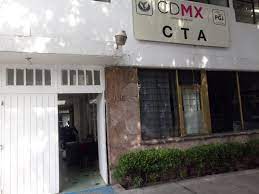 Personas UsuariasHombres,  mujeres, niñas, niños y adolescentes  víctimas directas o indirectas de algún delito sexual Descripción del servicio
Atención y asistencia multidisciplinaria a las víctimas directas e indirectas de los delitos contra la libertad y la seguridad sexuales y el normal desarrollo psicosexual, sobre sus derechos como víctimas del delito, con la finalidad de empoderarla respecto a las esferas que se vieron afectadas por la comisión del hecho violento. Formatos y requisitos
No existen requisitos para brindarles el servicio, solo presentarse de lunes a viernes, en un horario de 09:00 a 19:00 horas, la formulación es cargo del personal del centro, tales como ficha de ingreso, carnet y cartas responsivas.
Plazos para la Prestación del Servicio o Tiempo de Respuesta
La atención en el Centro es inmediata.
  Área donde se gestiona el servicio
Dirección del Centro de Terapia de Apoyo a Víctimas de Delitos Sexuales.
Ubicada en Calle Enrique Pestalozzi No. 1115, Colonia del Valle, Alcaldía. Benito Juárez, C.P. 03100. En un horario de 9:00 a 19:00 horas, de lunes a viernes, Teléfonos (55) 5200 9632 y (55) 5200 9633
Gratuito.
Fiscalía General de la Ciudad de 	México 555200900
Correo electrónico:
gestion_fiscal@fgjcdmx.Gob.mx

De manera presencial:
Calle Gral. Gabriel Hernández No. 	56, Colonia Doctores, 	Alcaldía Cuauhtémoc, C. P. 	06720
https://www.semujeres.cdmx.gob.mx/lunas

La Policía Cibernética de la Secretaría de Seguridad Ciudadana de la Ciudad de México a través del correo: policia.cibernetica@ssc.cdmx.gob.mx o al teléfono: 55 5242 5100 ext. 5086

contacto@consejociudadanomx.org
La Red en Defensa de los Derechos Digitales (R3D) es una organización mexicana dedicada a la defensa de los derechos humanos en el entorno digital. Utilizando diversas herramientas legales y de comunicación para hacer investigación de políticas, litigio estratégico, incidencia pública y campañas con el objetivo de promover los derechos digitales en México. En particular, la libertad de expresión, la privacidad, el acceso al conocimiento y la cultura libre.
contacto@r3d.mx
SOLO LA PERSONA QUE ARRIESGA ES VERDADERAMENTE LIBRE 



GRACIAS